ФГБОУ ВПО «ВОРОНЕЖСКИЙ ГОСУДАРСТВЕННЫЙ УНИВЕРСИТЕТ»
И. В. Маренкова
Магистерская диссертация
Комплексный анализ финансовой состоятельности 
и диагностика банкротства 
хозяйствующего субъекта
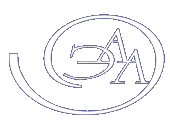 Научный руководитель
Д.э.н., проф. Любушин Н.П.
Актуальность темы исследования
2
Актуальность темы исследования
3
4
ЦЕЛЬ ДИССЕРТАЦИОННОЙ РАБОТЫ – 
исследование теоретических, организационно-методических положений комплексного экономического анализа финансовой состоятельности и диагностики банкротства хозяйствующего субъекта.
ОБЪЕКТ ИССЛЕДОВАНИЯ – 
АО « ЧАПЛЫГИНСКИЙ КРАХМАЛЬНЫЙ ЗАВОД»
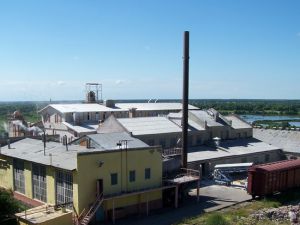 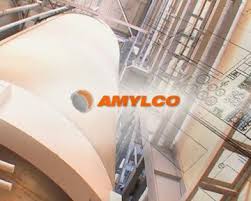 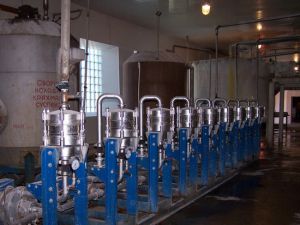 Результаты, выносимые на защиту
5
Разграничены понятия «платёжеспособность» и «ликвидность»
6
Результаты, выносимые на защиту
Классификация моделей диагностики банкротства организации
Результаты, выносимые на защиту
7
Разработана logit-модель диагностики банкротства для предприятий, работающих в сфере производства крахмала и крахмалопродуктов
Результаты, выносимые на защиту
8
Разработана logit-модель диагностики банкротства для предприятий, работающих в сфере производства крахмала и крахмалопродуктов
Логистическая модель имеет вид: 
P=1/(1+e-y),                                                                                                   
где Р – вероятность наступления банкротства;
е – основание натурального логарифма;
y – линейная комбинация независимых переменных, которая определяется по формуле:
Y= a+r1x1+r2x2+…+rixi+…+rnxn.
Получена комбинация независимых переменных 
Y= -2,129+0,273*К9+0,104*К10-1,015*К12-2,535*К13-1,389*К18, где 
К9 - степень платежеспособности по текущим обязательствам; К10 - коэффициент текущей ликвидности; К12 - доля собственного капитала в обороте; К13 - коэффициент автономии; К18 -рентабельность продаж
при Р>0,8 – высокий риск наступления банкротства, 
при 0, 2 < Р < 0,8 - средний риск наступления банкротства; 
при Р<0,2 – риск банкротства низкий.
Результаты, выносимые на защиту
9
Оценка вероятности банкротства АО «Чаплыгинский крахмальный завод»
10
Апробация результатов исследования
Предложенная logit-модель апробирована на АО «Чаплыгинский крахмальный завод»
Публикации автора
4 печатные работы авторским объемом 0,6 п. л.
по теме диссертационного исследования
СПАСИБО ЗА ВНИМАНИЕ!
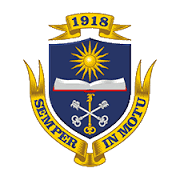 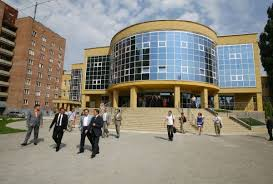 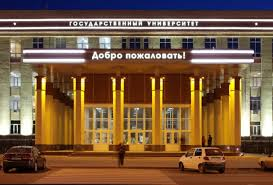 ФГБОУ ВПО «ВОРОНЕЖСКИЙ ГОСУДАРСТВЕННЫЙ УНИВЕРСИТЕТ»
И. В. Маренкова
Магистерская диссертация
Комплексный анализ финансовой состоятельности 
и диагностика банкротства 
хозяйствующего субъекта
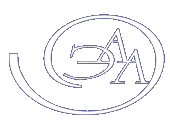 Научный руководитель
Д.э.н., проф. Любушин Н.П.